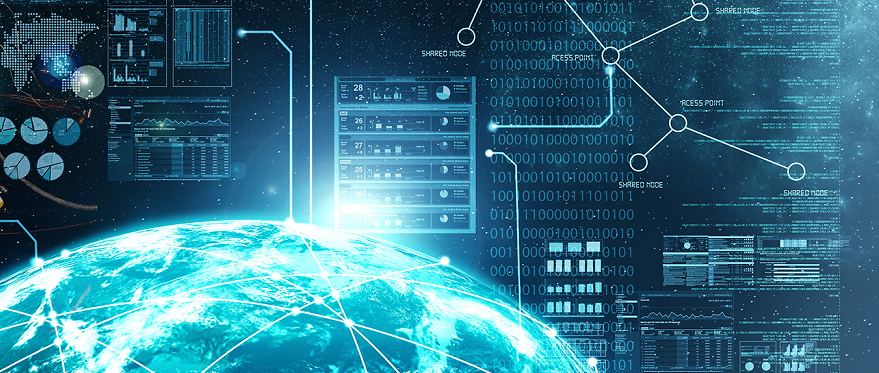 How Information Communication Technology can Create Pathways Forward for Skills Development
Tasfia Zaman 
Hitachi Center Colloquium
March 22, 2021
BACKGROUND: INTERNATIONAL LABOUR ORGANIZATION (ILO)
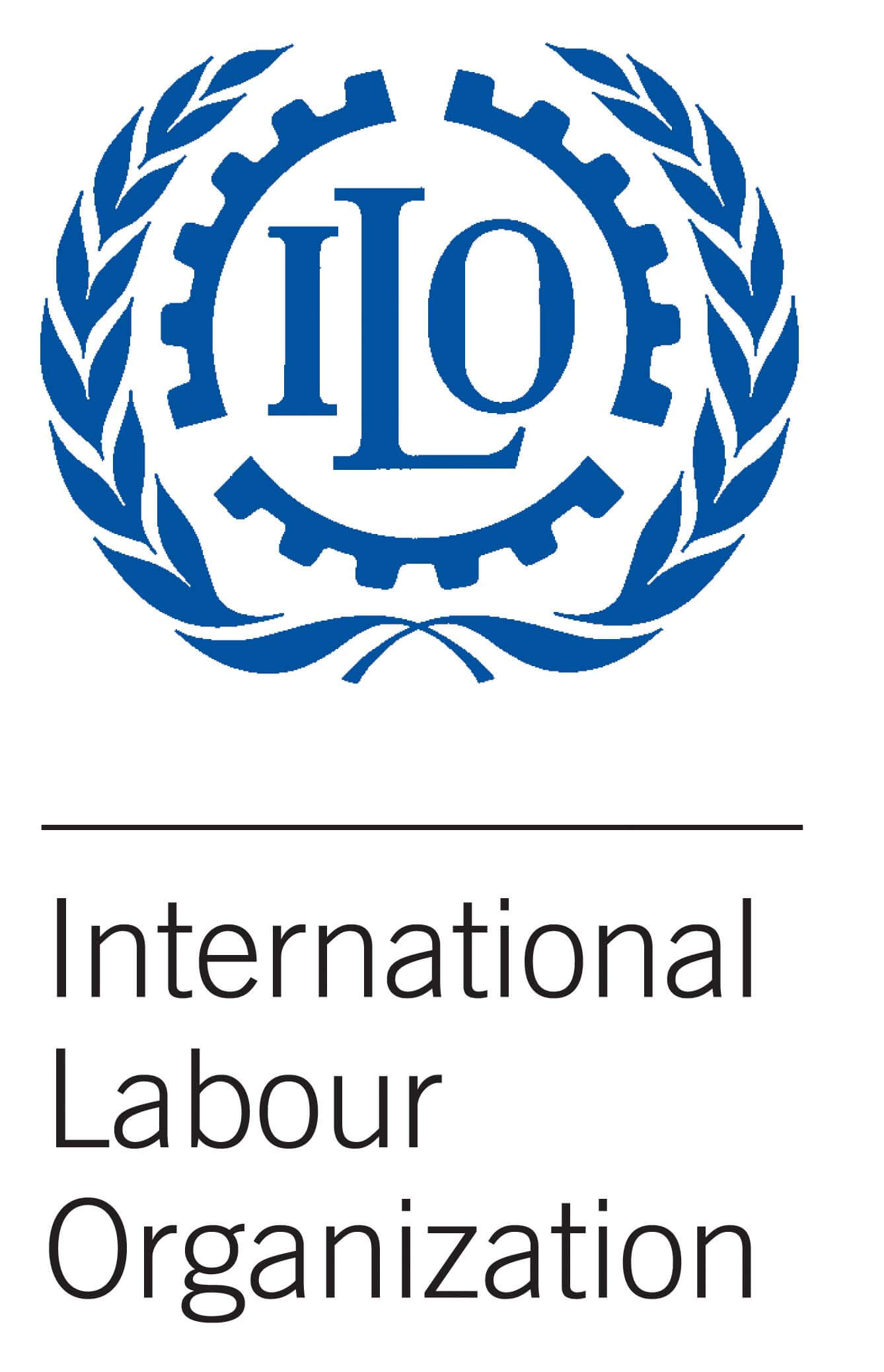 Only Tripartite UN agency (governments, employers, and worker reps from 187 member states) 
Develops labor policies and programs 
Key areas of concern incudes the “future of work”
WORKING AT ILO BANGLADESH
Review of Global and Asian ICT industry (gig work platforms, talent exports, skills demanded, cross-sector partnerships)
Thorough review of skills and employment landscape in Bangladesh 
Digital Bangladesh Vision 
Drivers of ICT Growth 
Review of Bangladesh ICT Policies
Review of National Skills Development Policies 
Analysis of the commonalities between ICT + skills policies & alignment to prepare a roadmap (pandemic + non-pandemic times)
Goals: 
  Governance of digital platform work
   Improving access to ICT education (partnerships and policy updates)
Thank you